EPIA July 2020Ages 18+
Count  for reporting Period: 419
9/9/2020
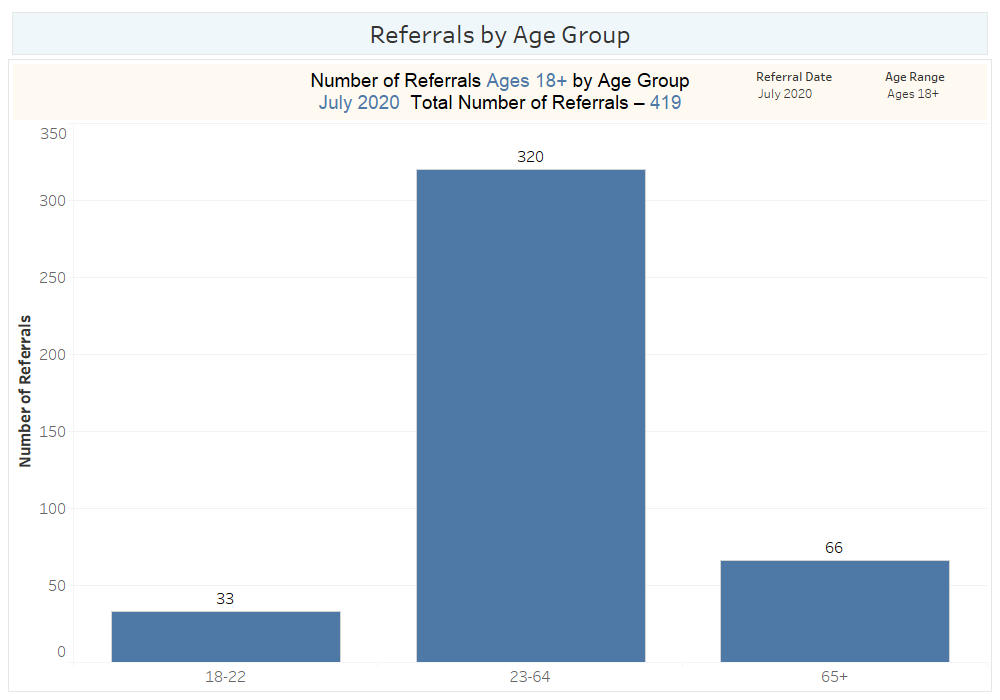 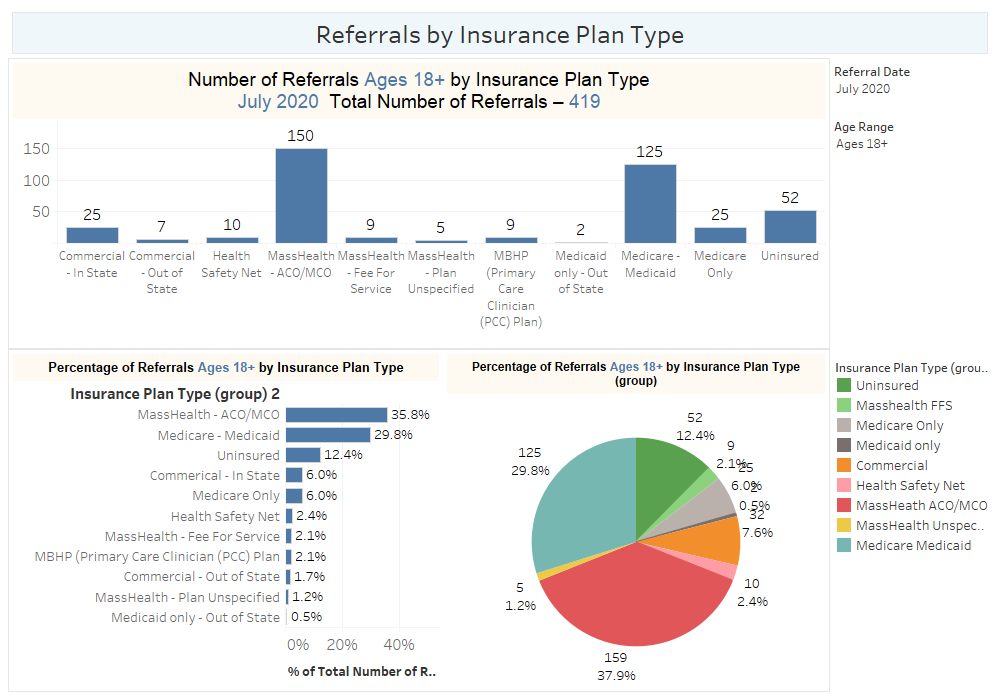 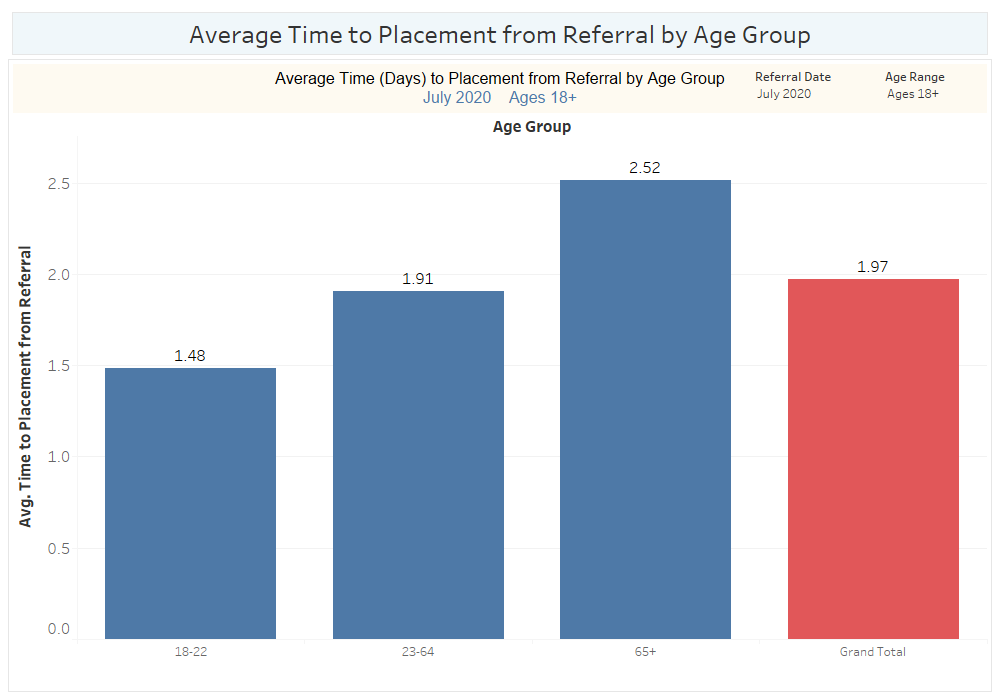 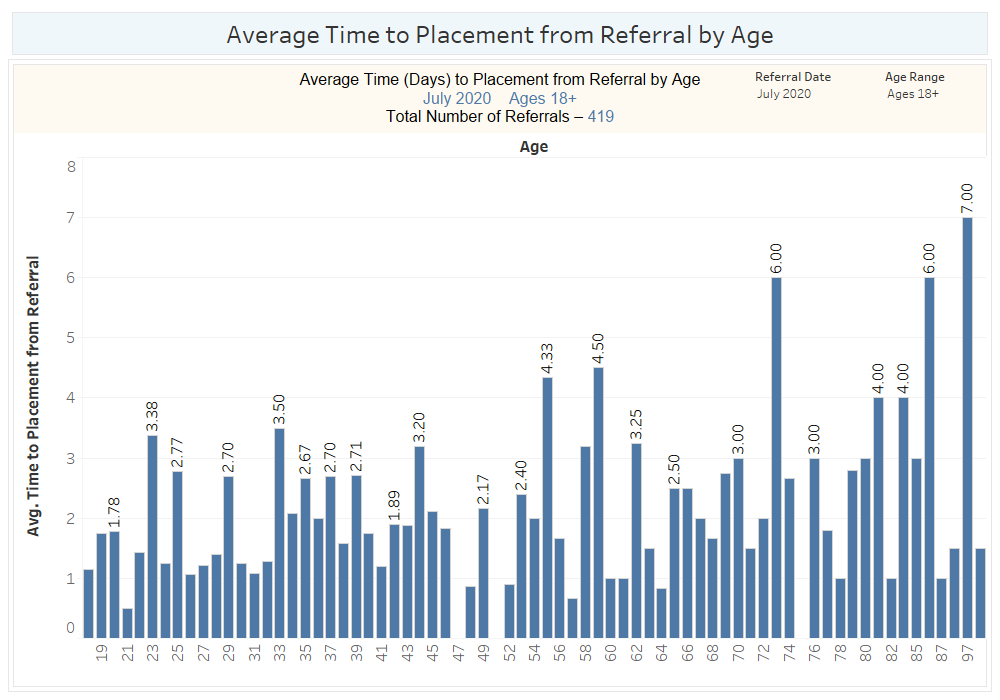 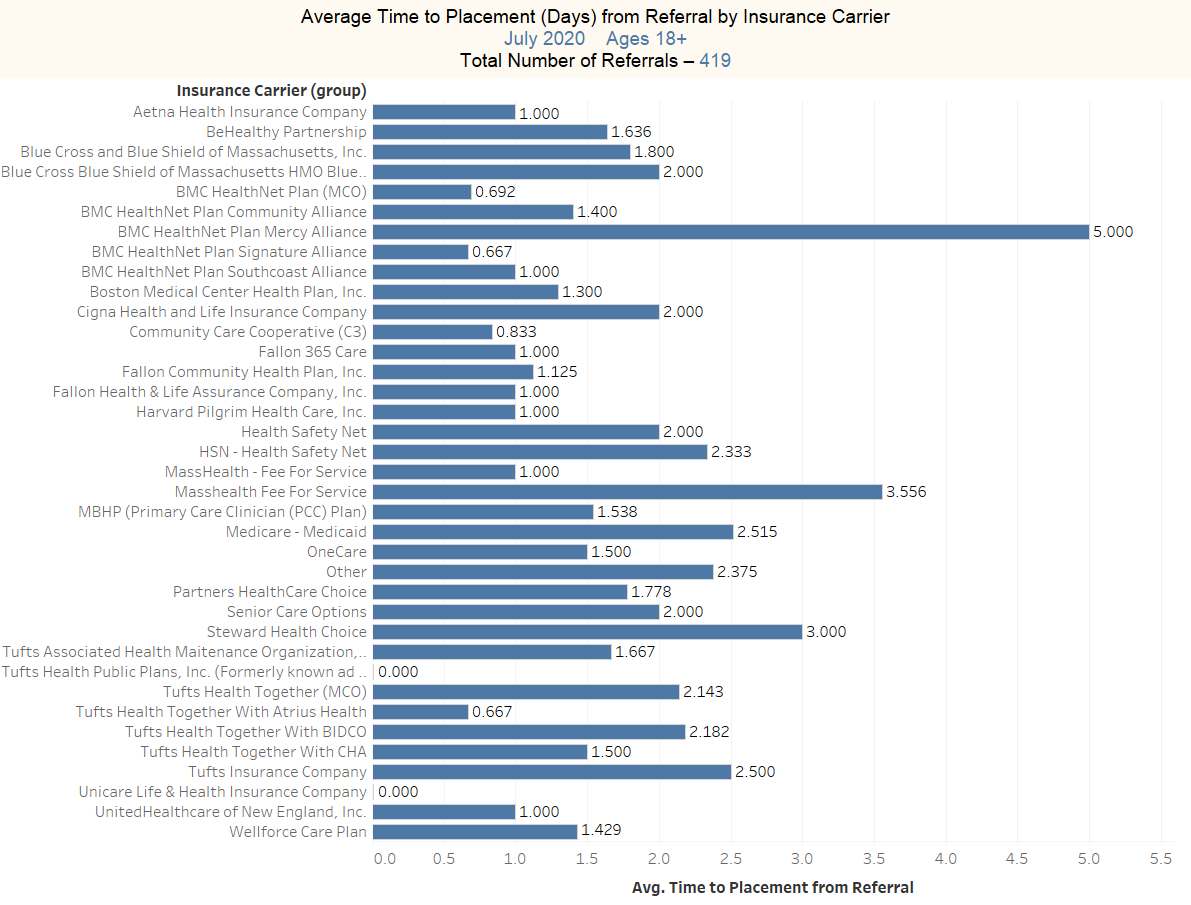 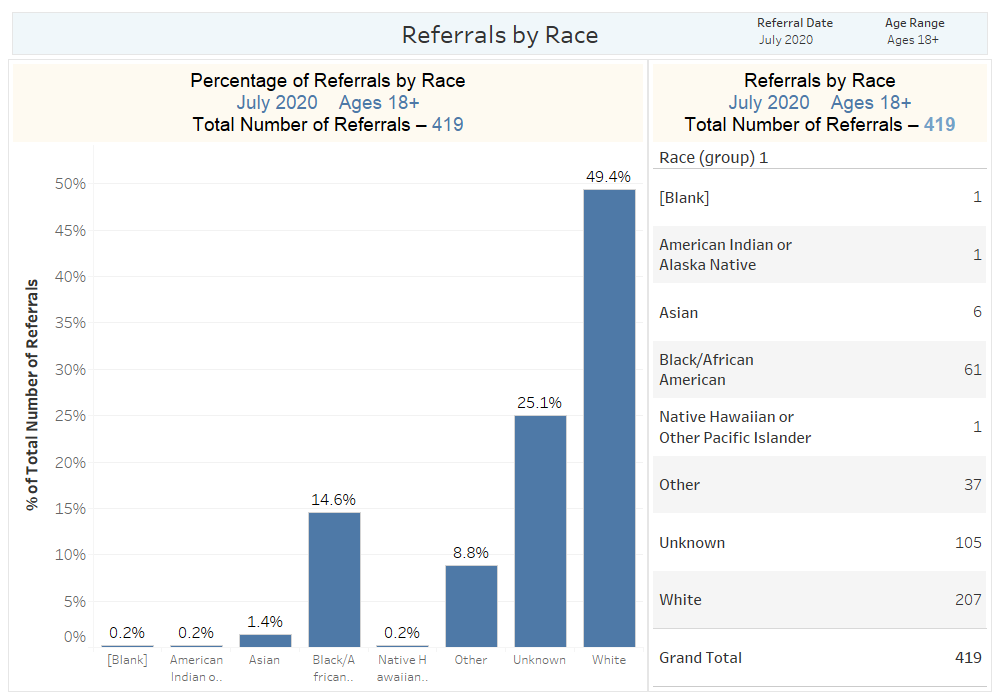 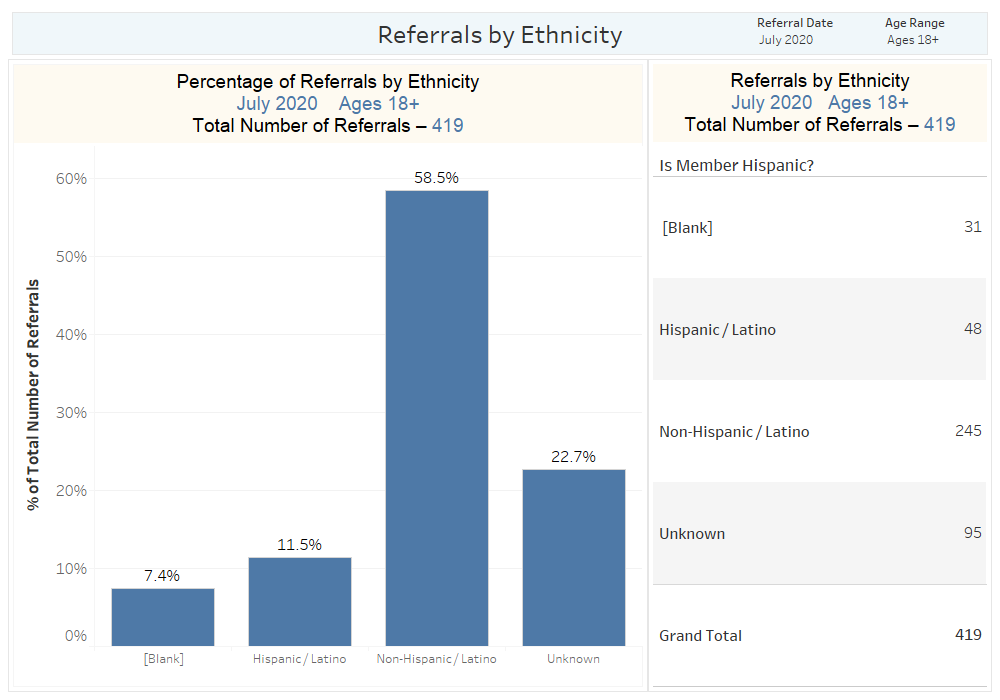 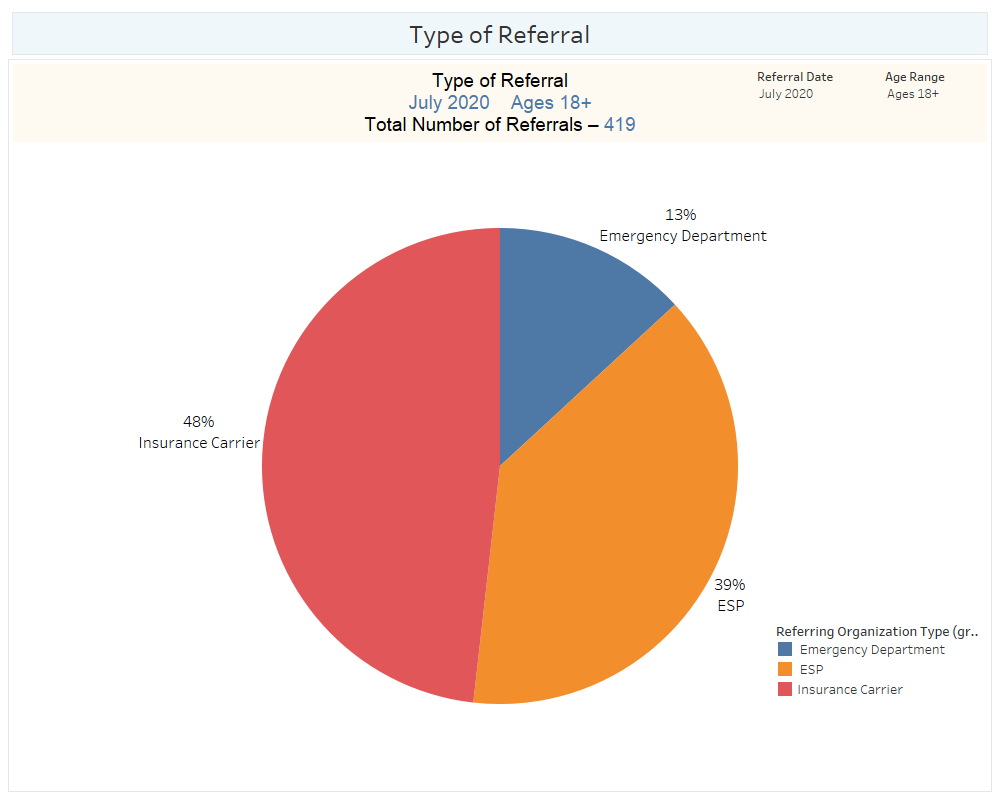 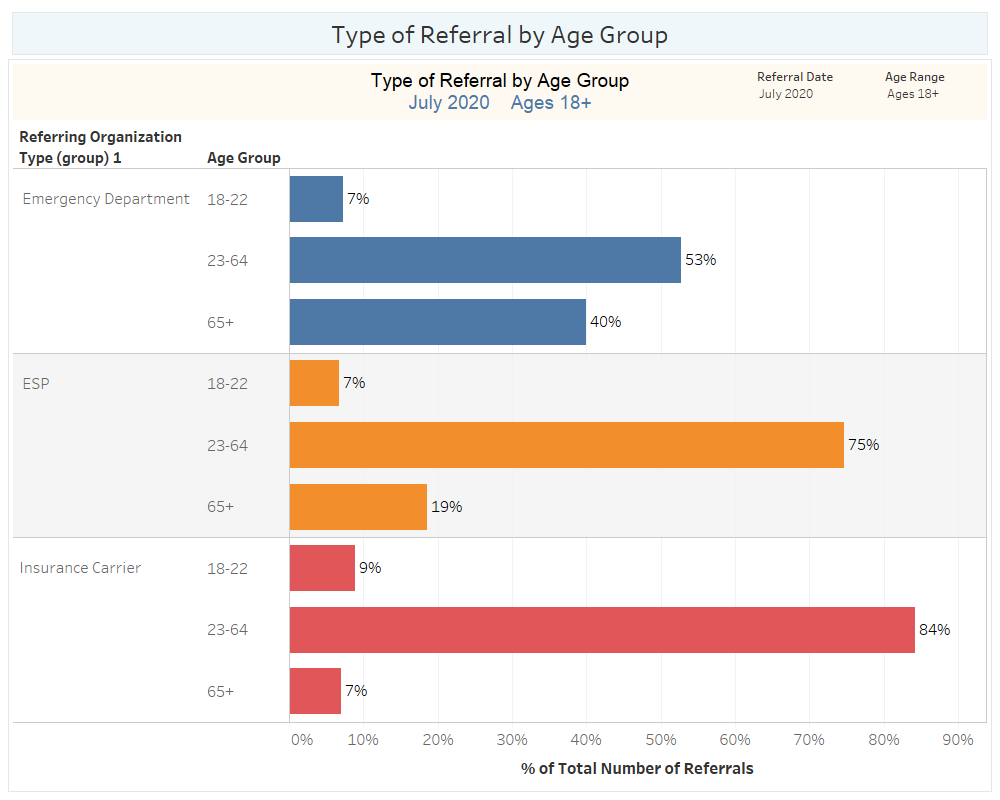 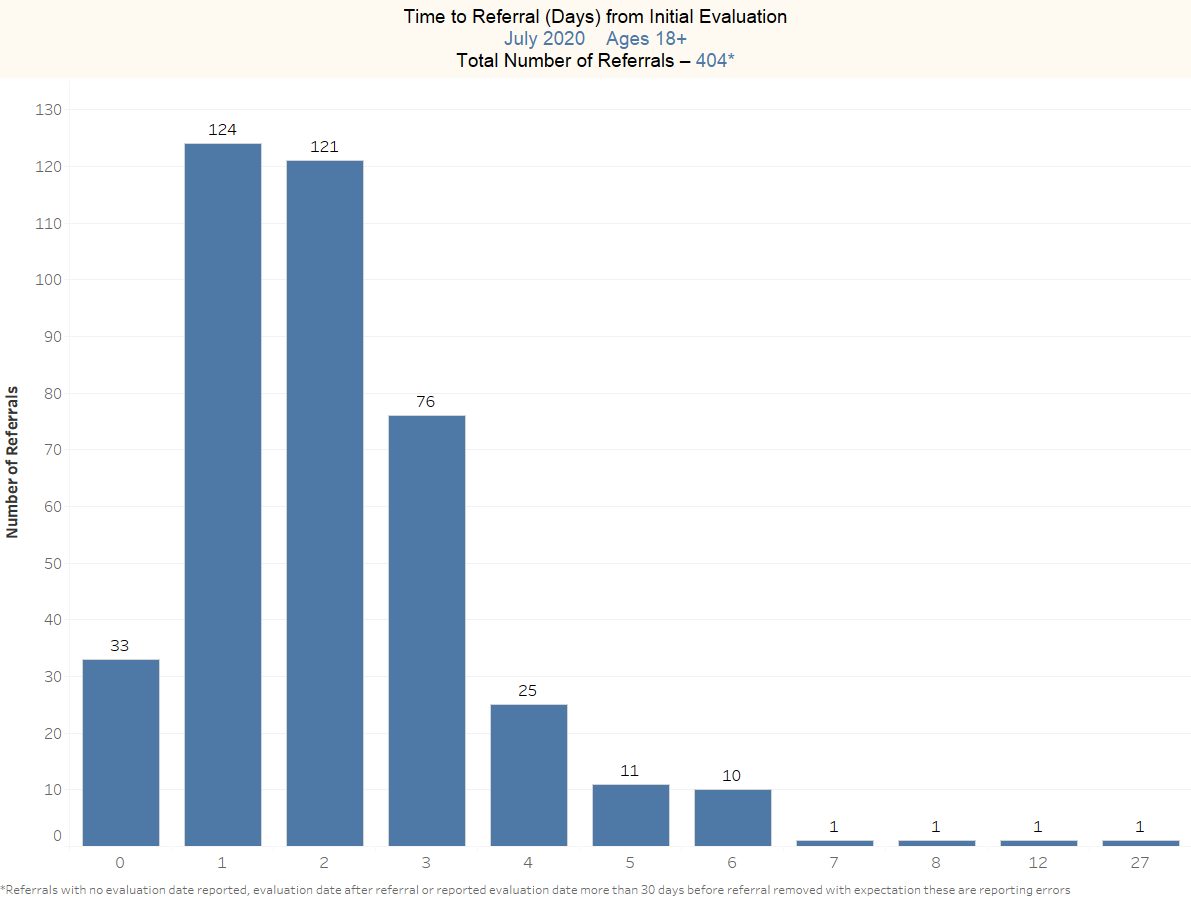 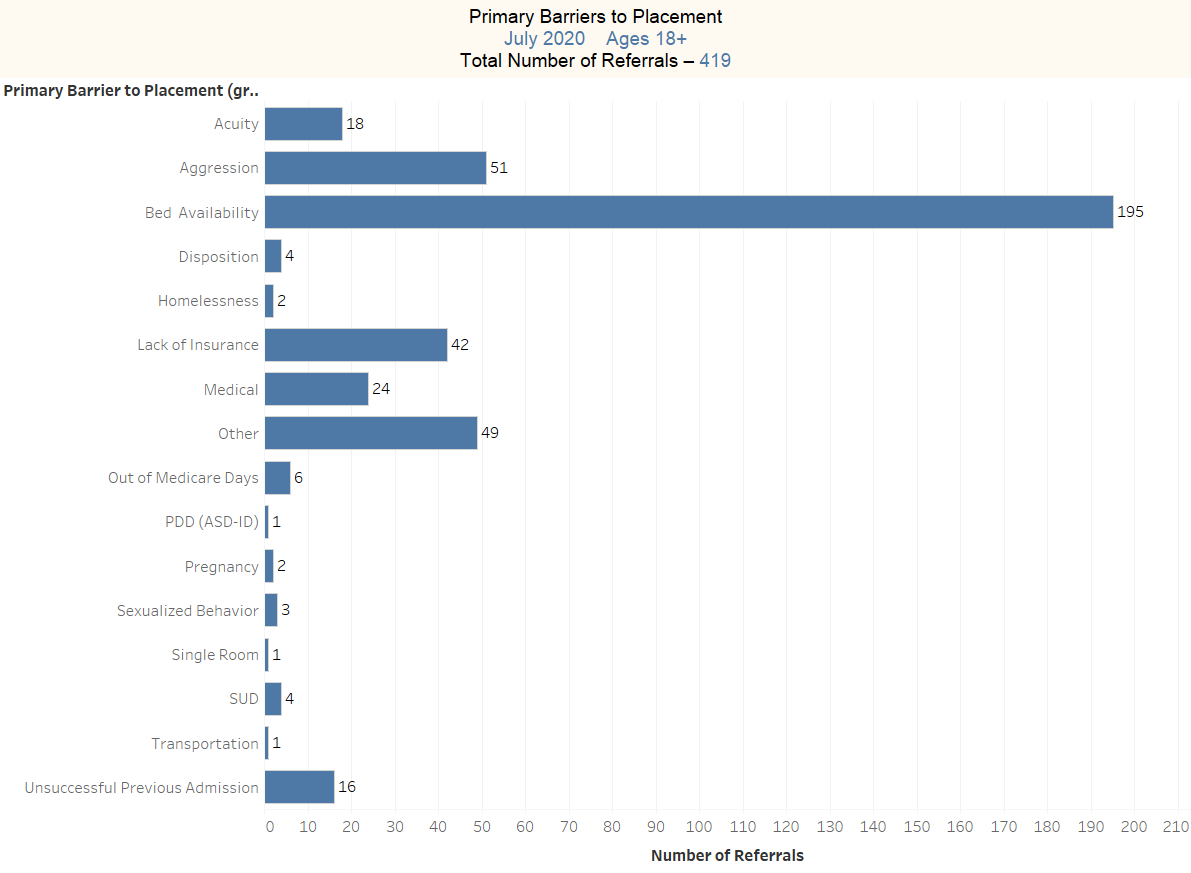 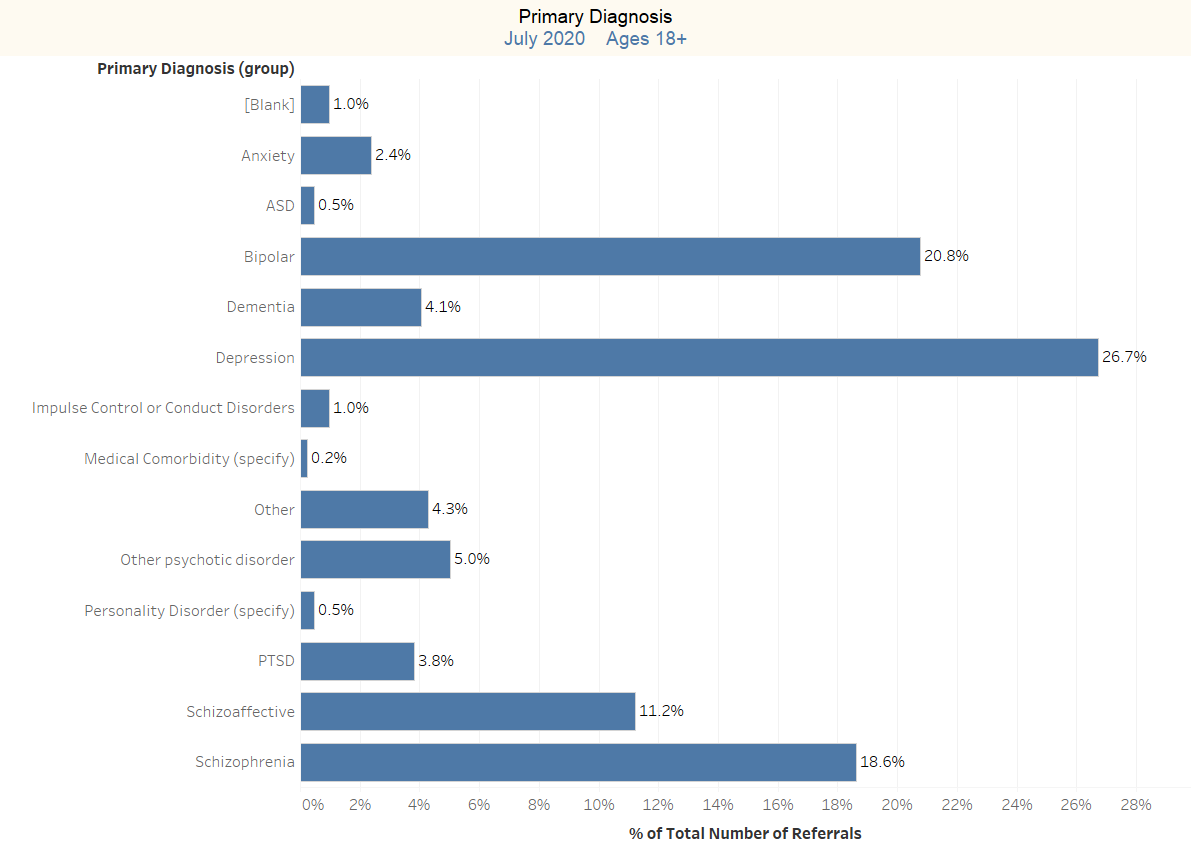 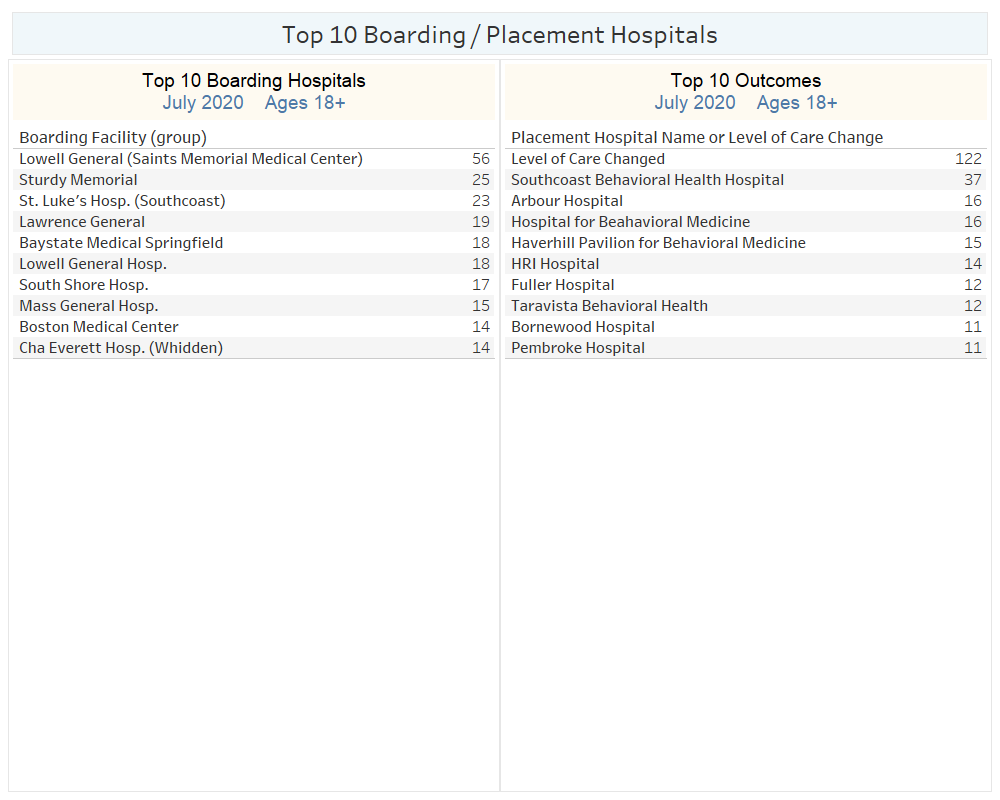 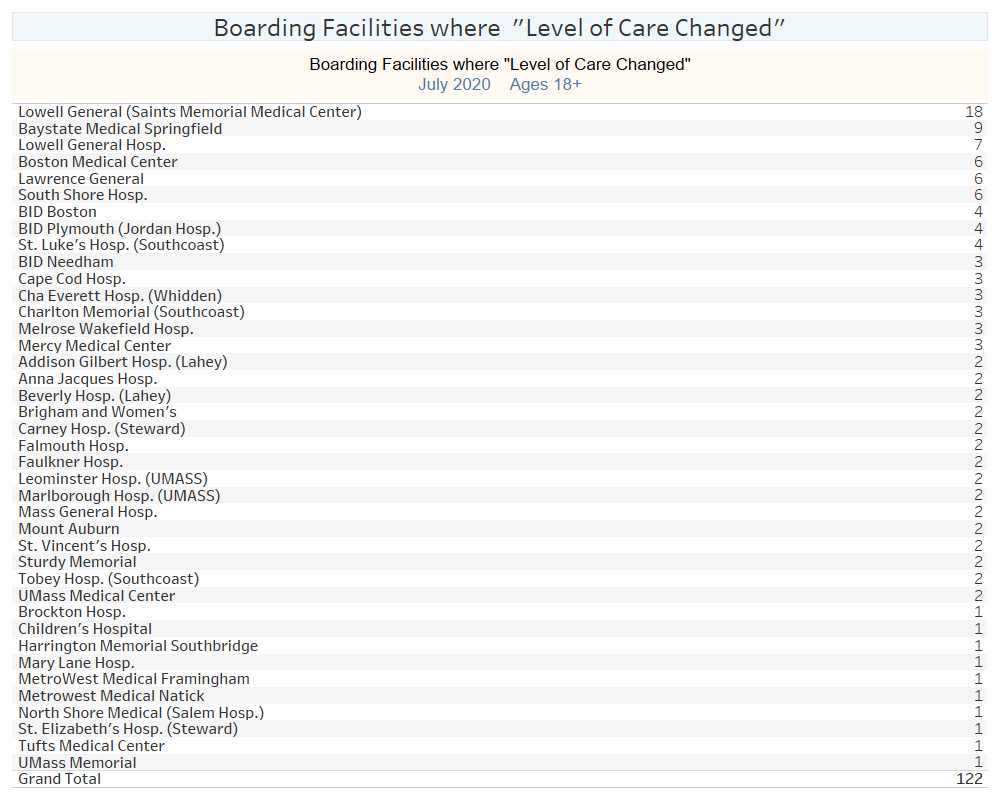 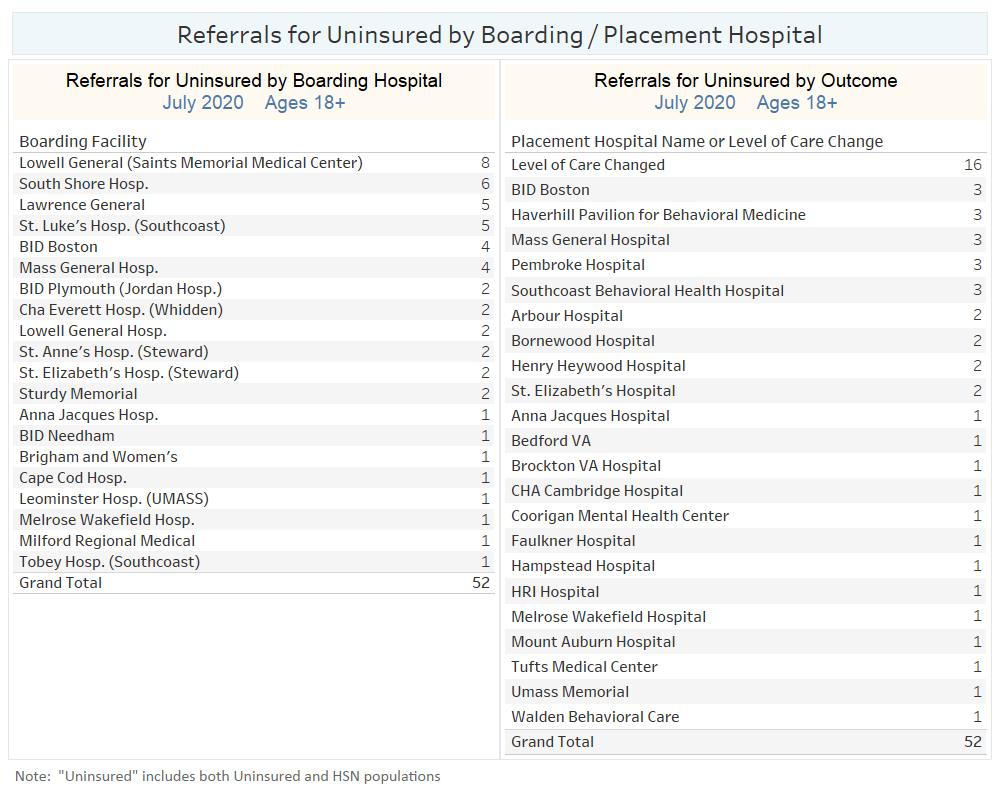 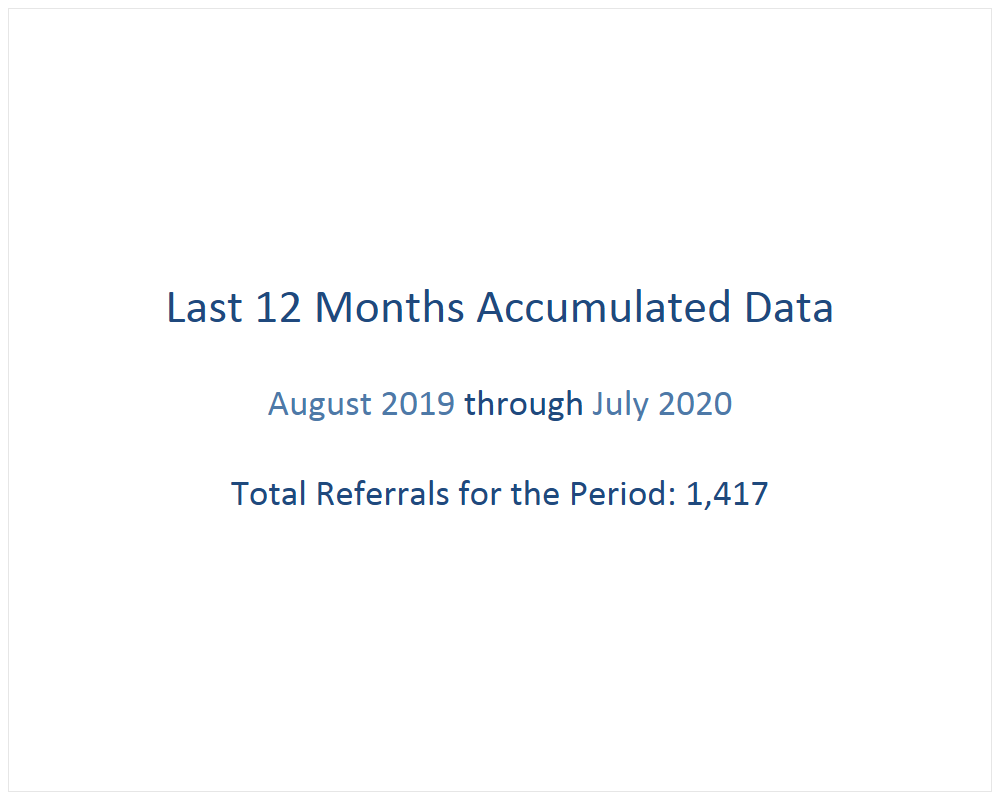 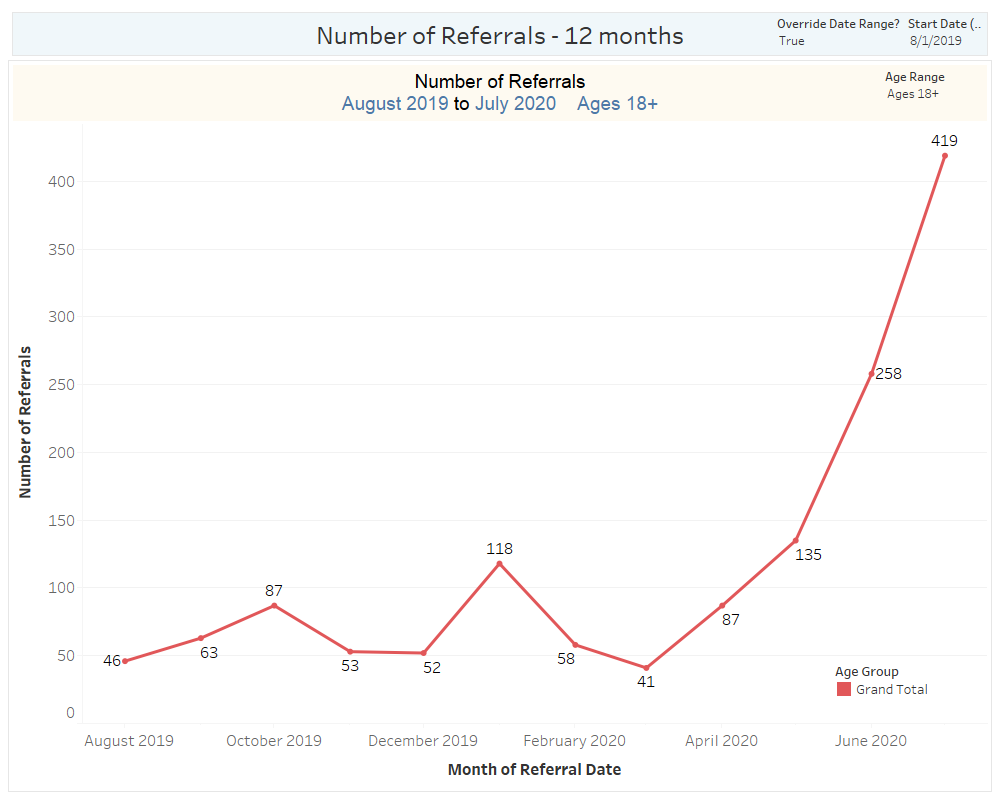 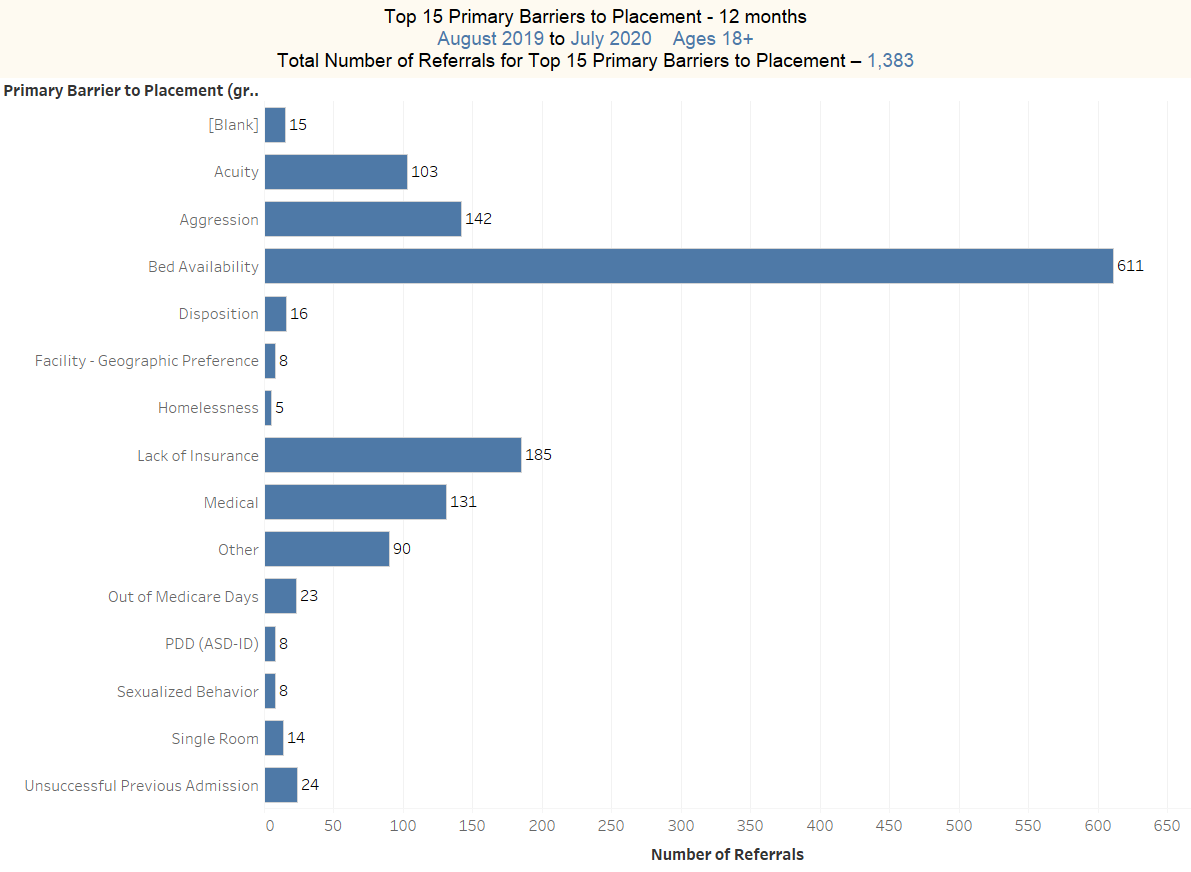 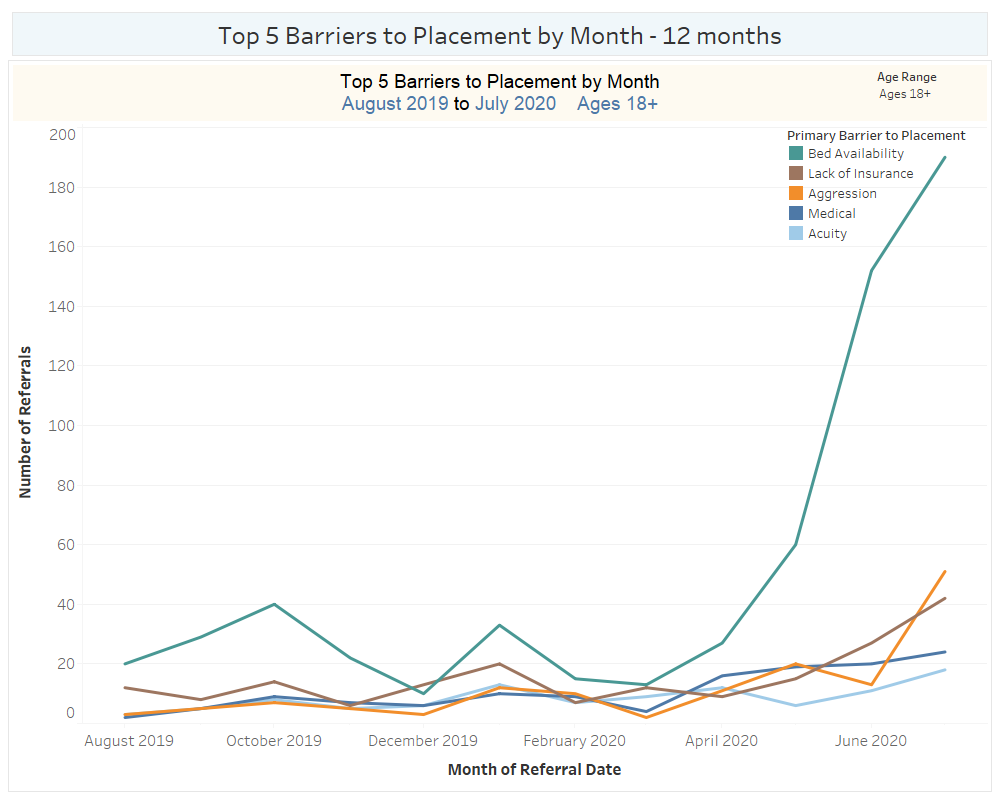 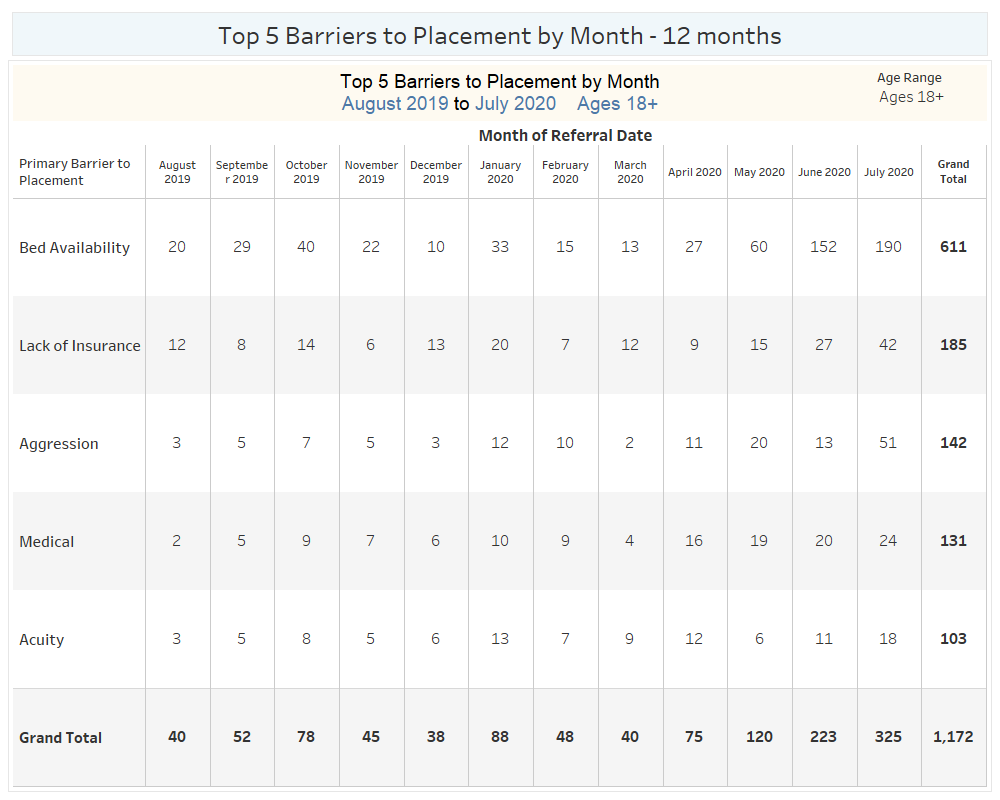 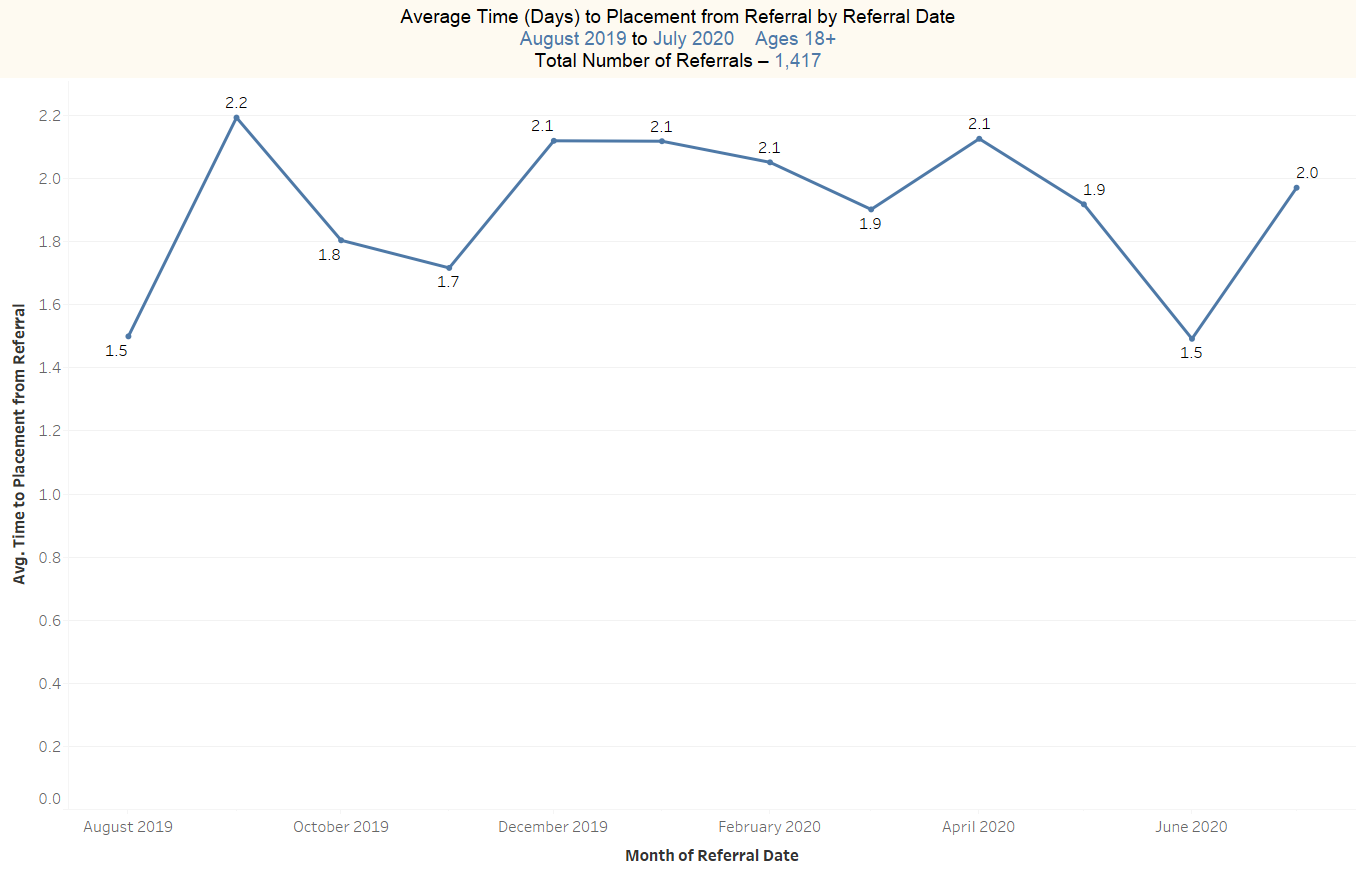 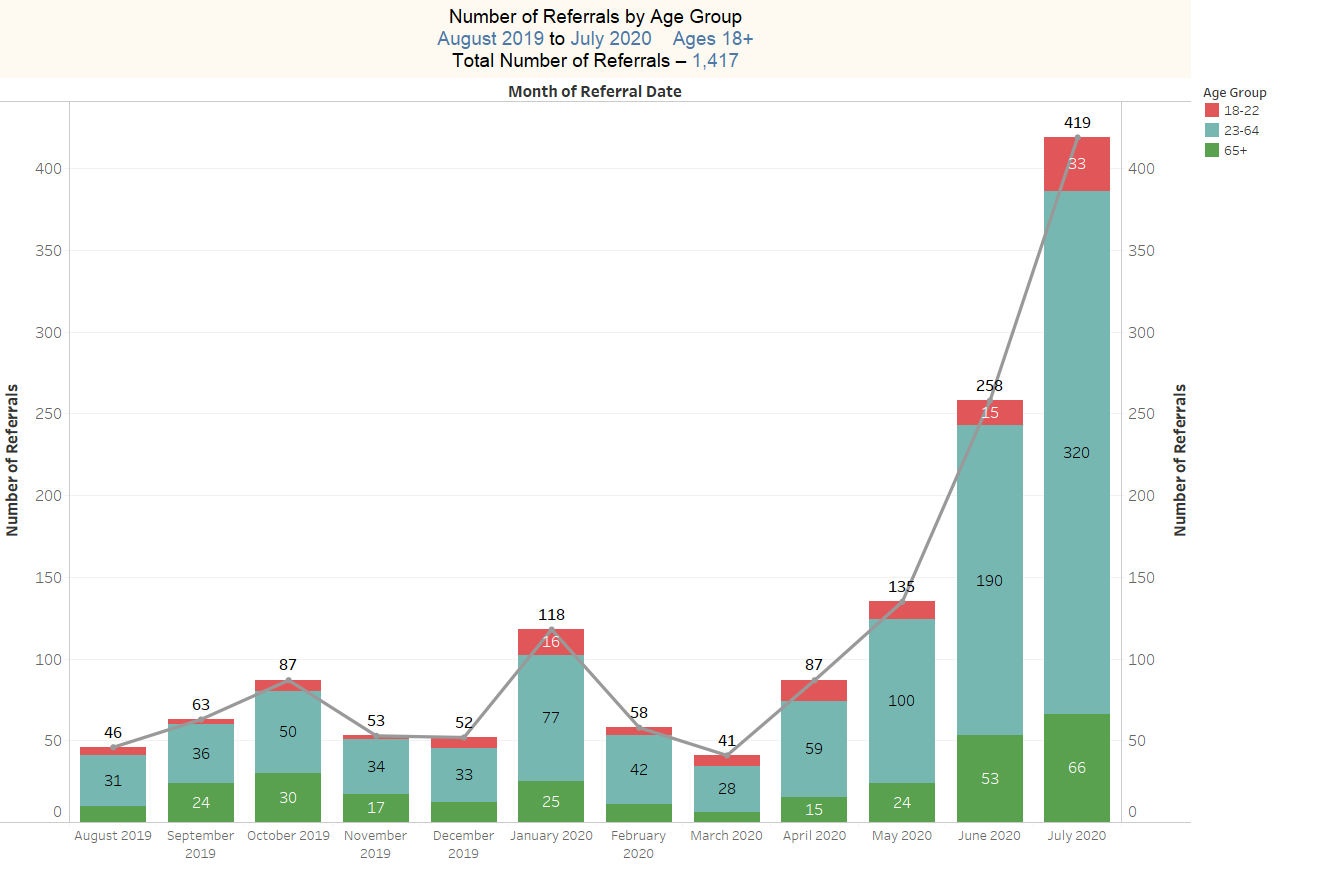 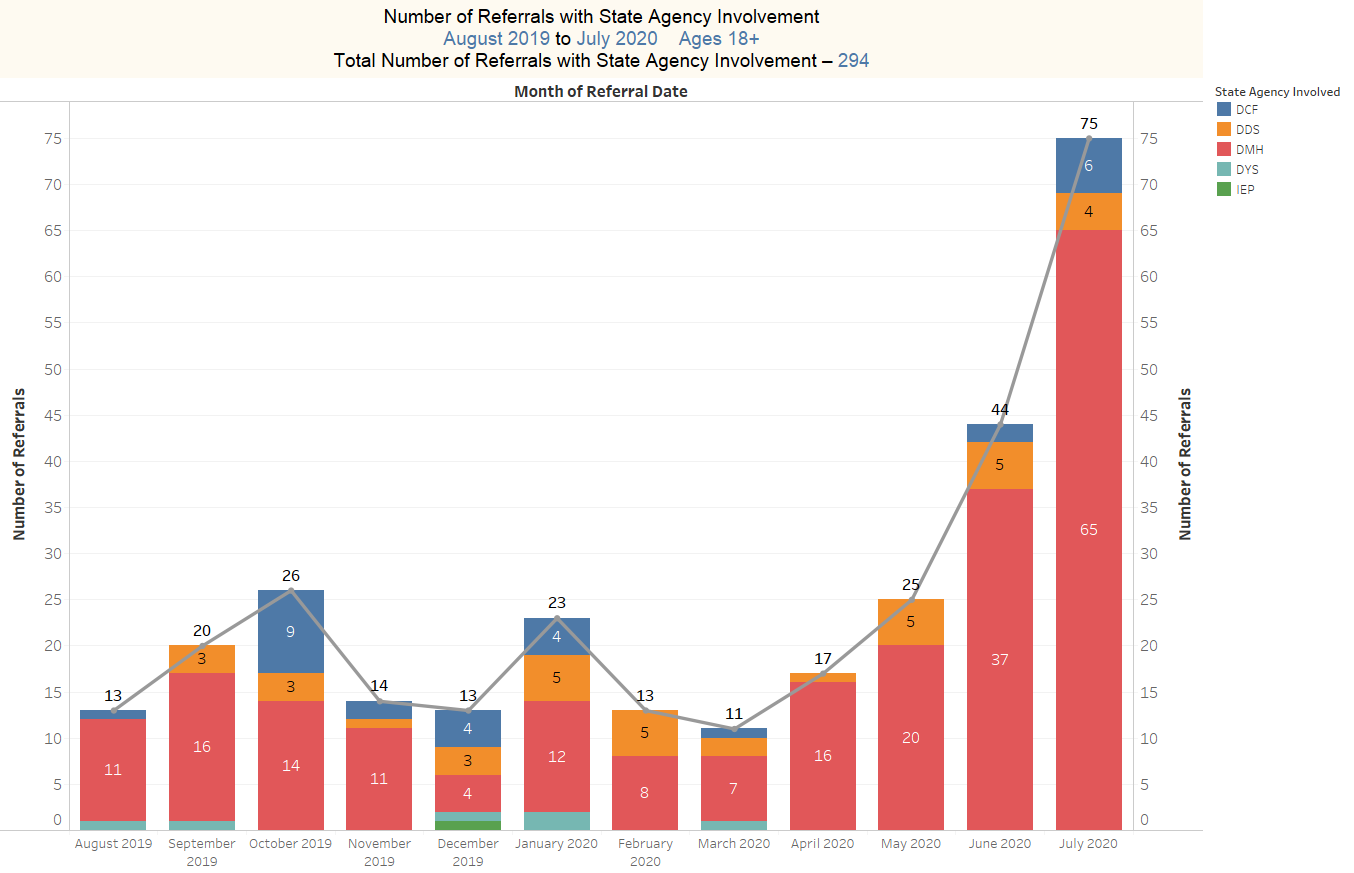 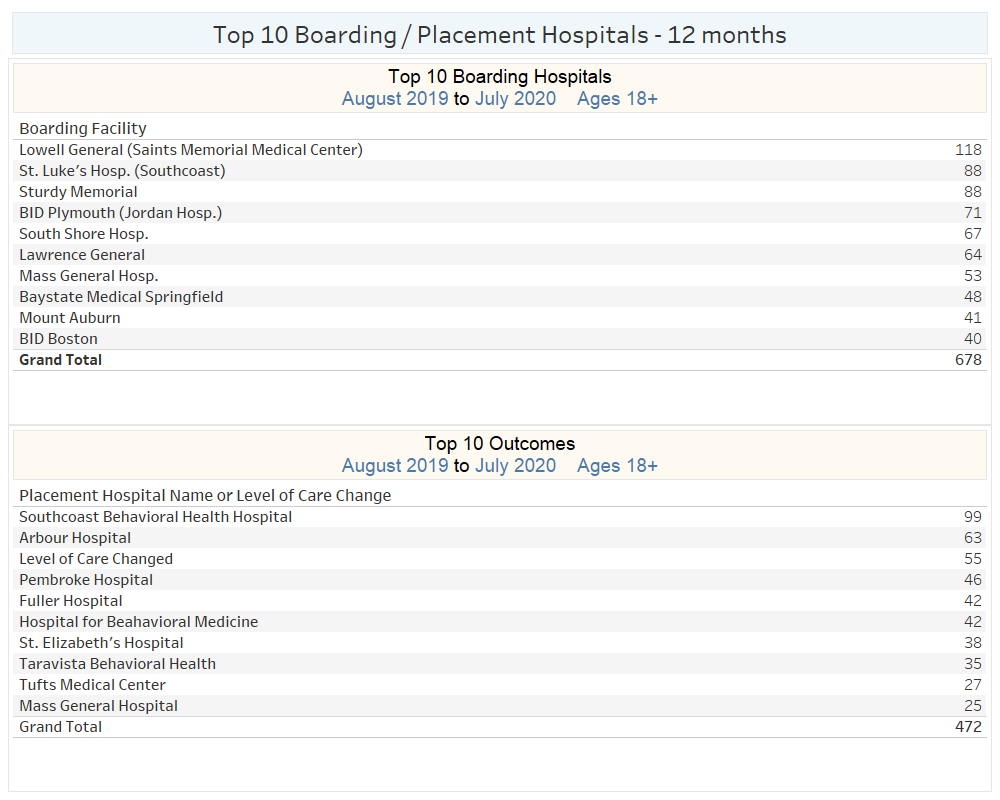 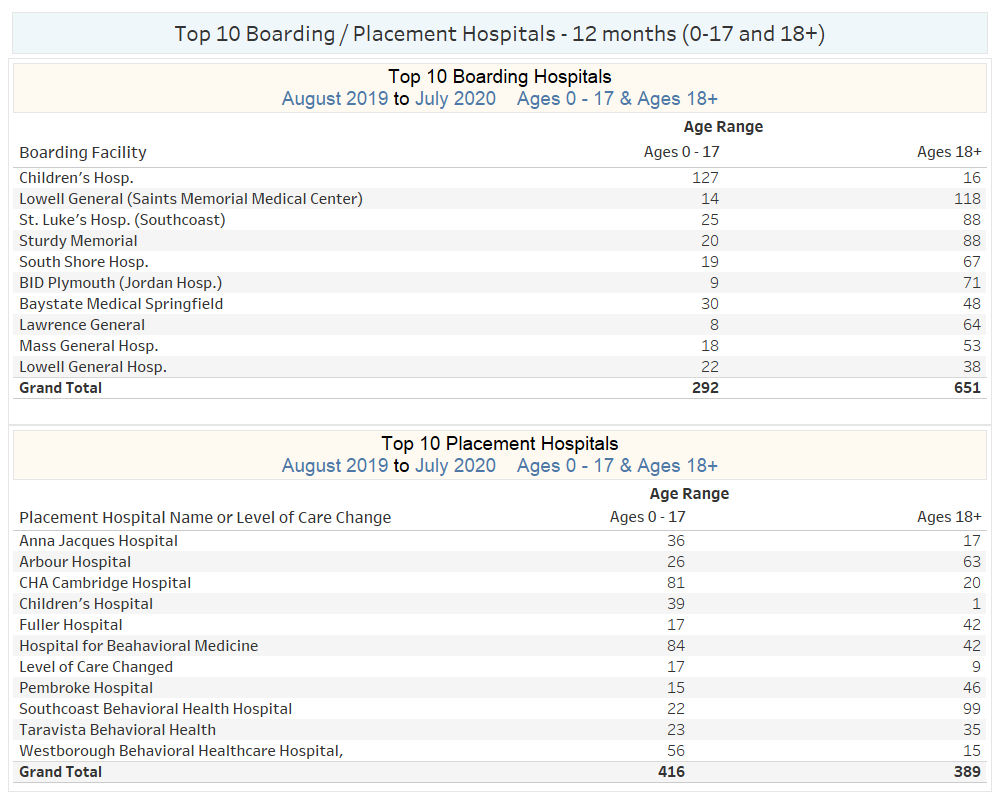